Industrial Training
At
Wavenet International (Pvt) Ltd
By Chathura K. Jayawardane (2015/CSC/015)
Background Of Company
Vision - To be the customer interaction and value added services partner of choice for global communications service providers.
Mission - Build the enablers that allow carries to simplify, digitize and orchestrate their networks.
Market hold
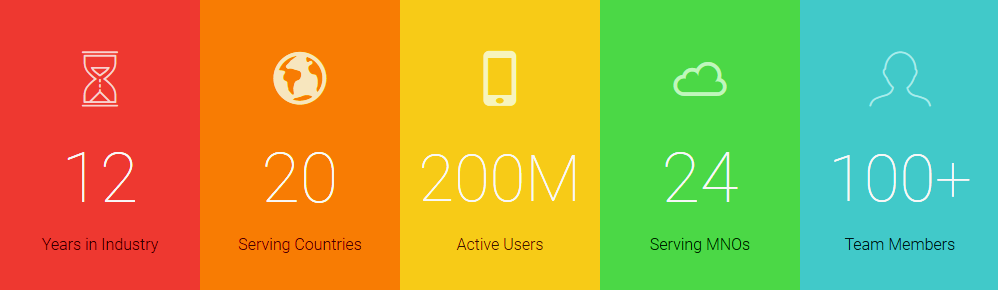 Market hold
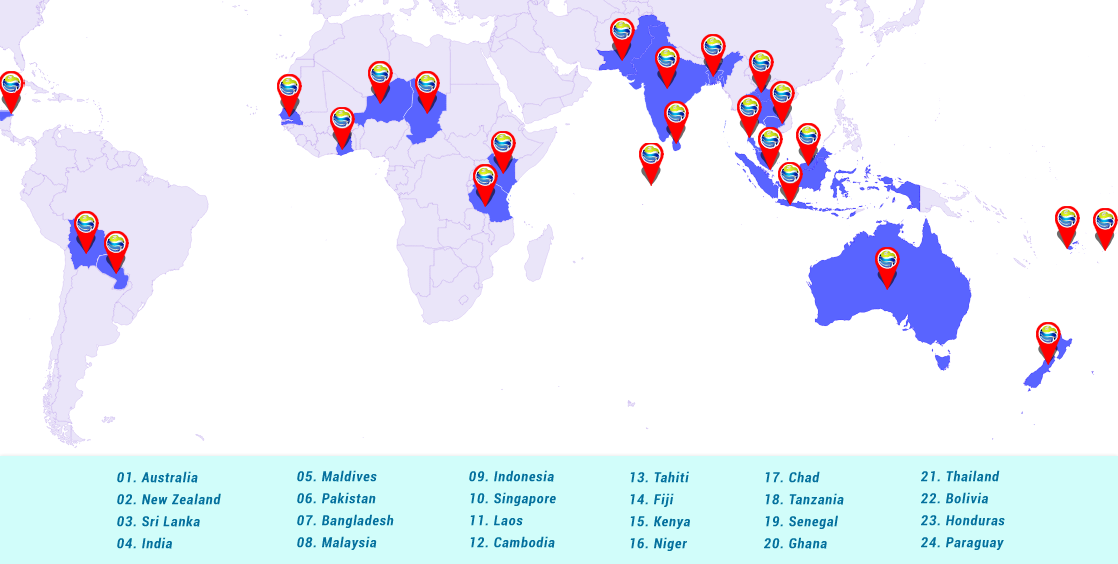 Customers
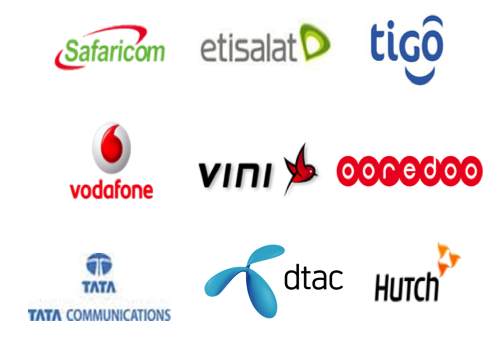 Strategies and Solutions
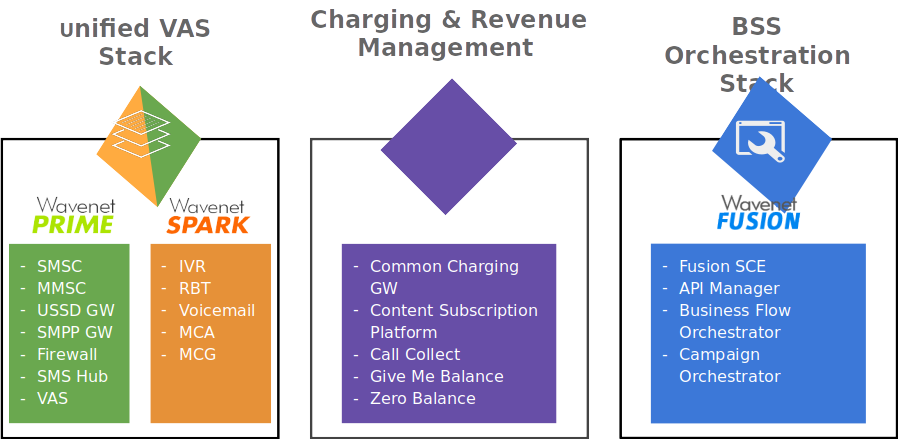 Organization Structure
C - Suite
CEO: 
Chief Executive Officer
CFO :
Chief Financial Officer
CCO :
Chief Compliance Officer
CTO :
Chief Technology Officer
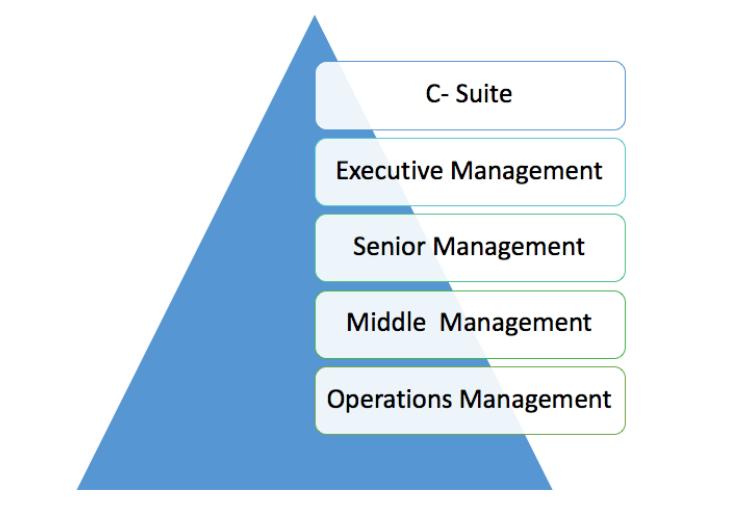 Continue…….
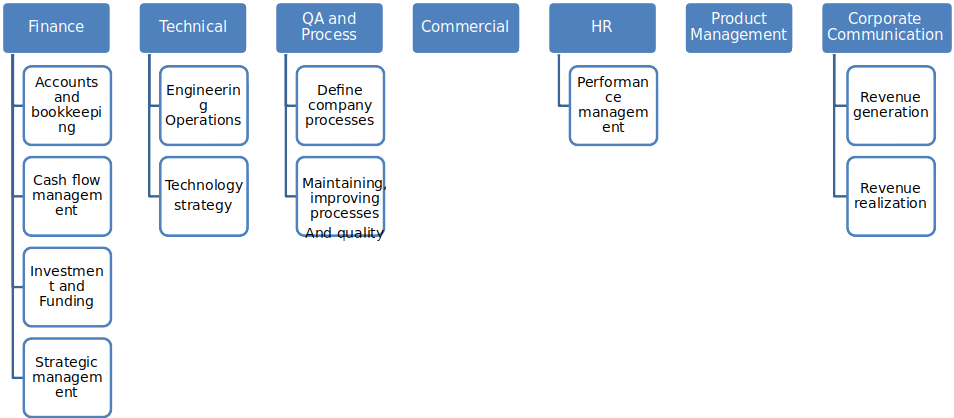 Used Technologies
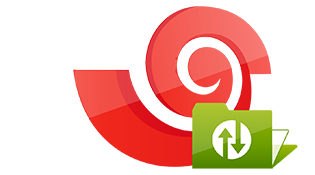 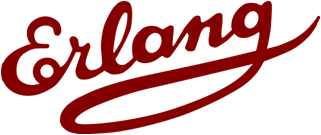 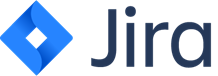 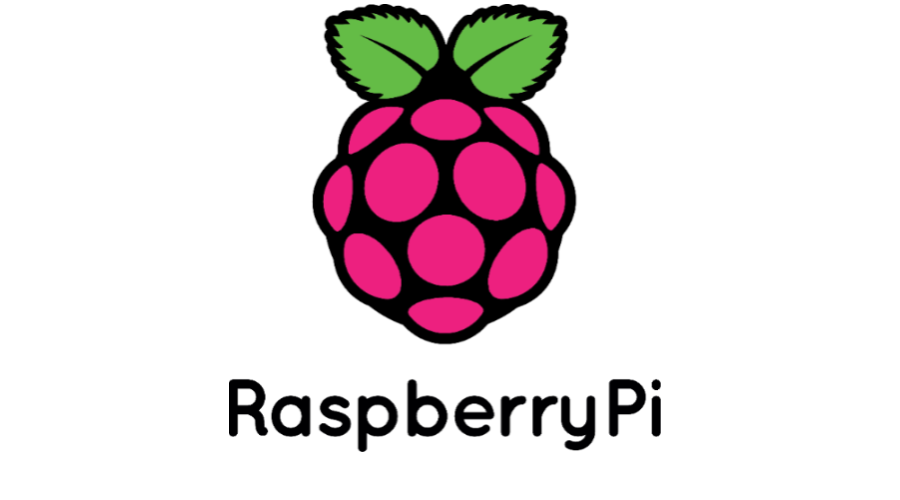 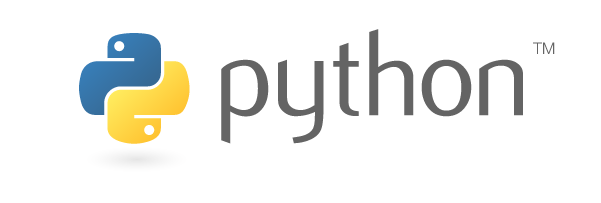 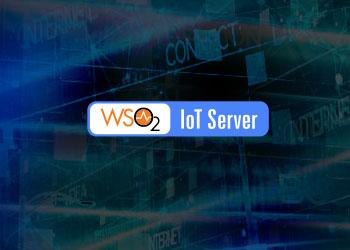 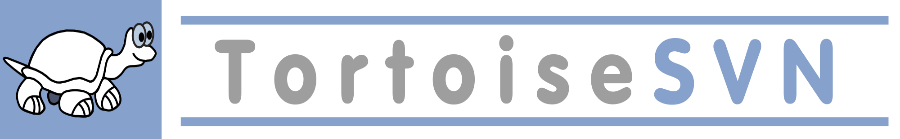 Project
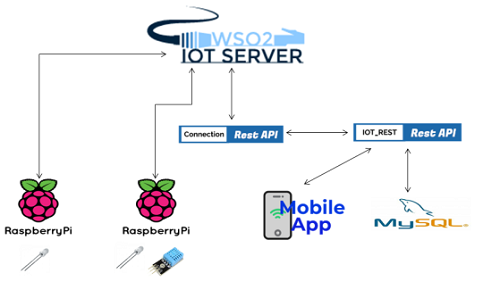 Project
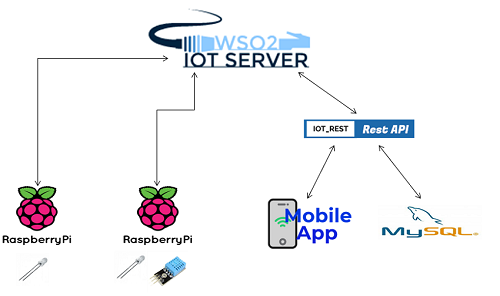 Details of new learning
WSO2 IoT Server
Languages - Erlang, python
Raspberry Pi
Challenges
Q&A
Thank you!